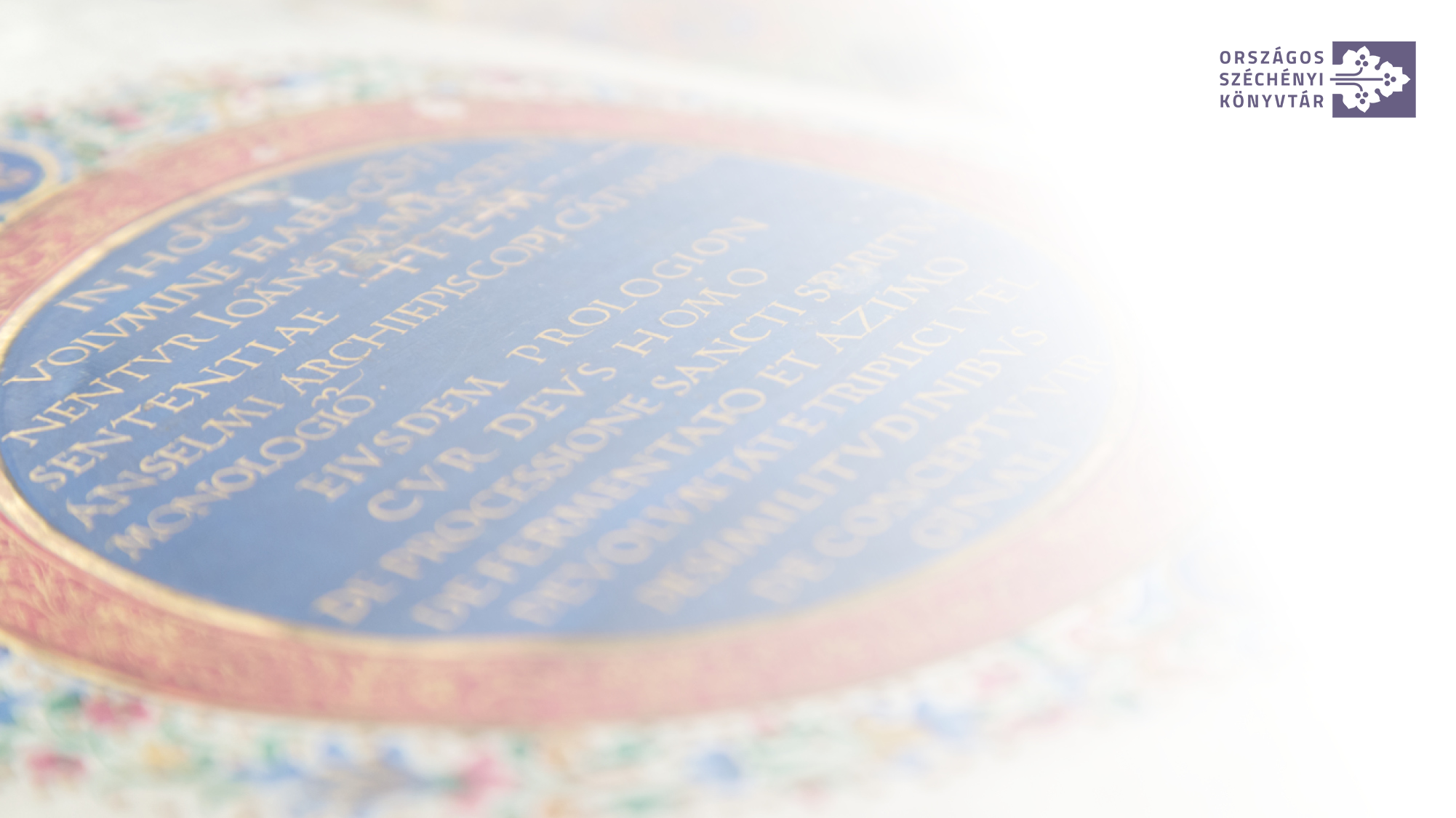 Drótos LászlóAz OSZK Webarchívum 2022. évi eredményei
„404 Not Found – Ki őrzi meg az internetet?” konferencia és workshop
Országos Széchényi KönyvtárBudapest, 2022. december 8.
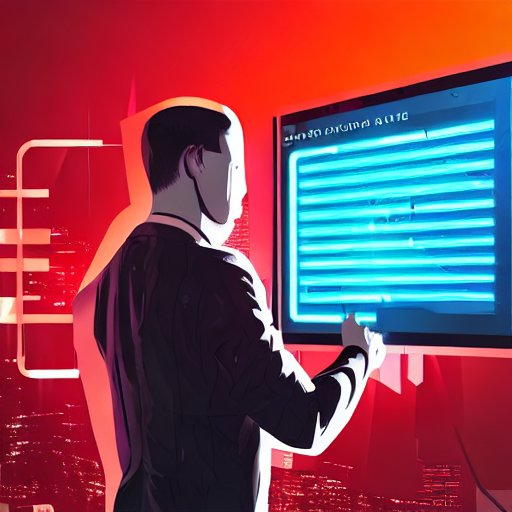 A képet generálta: Stable Diffusion Online
Témakörök
Szervezeti és személyi változások
 Archiválási munkák
 Informatikai ügyek
 Rendezvények
 Ismeretterjesztés
 Kapcsolatok, együttműködések
1
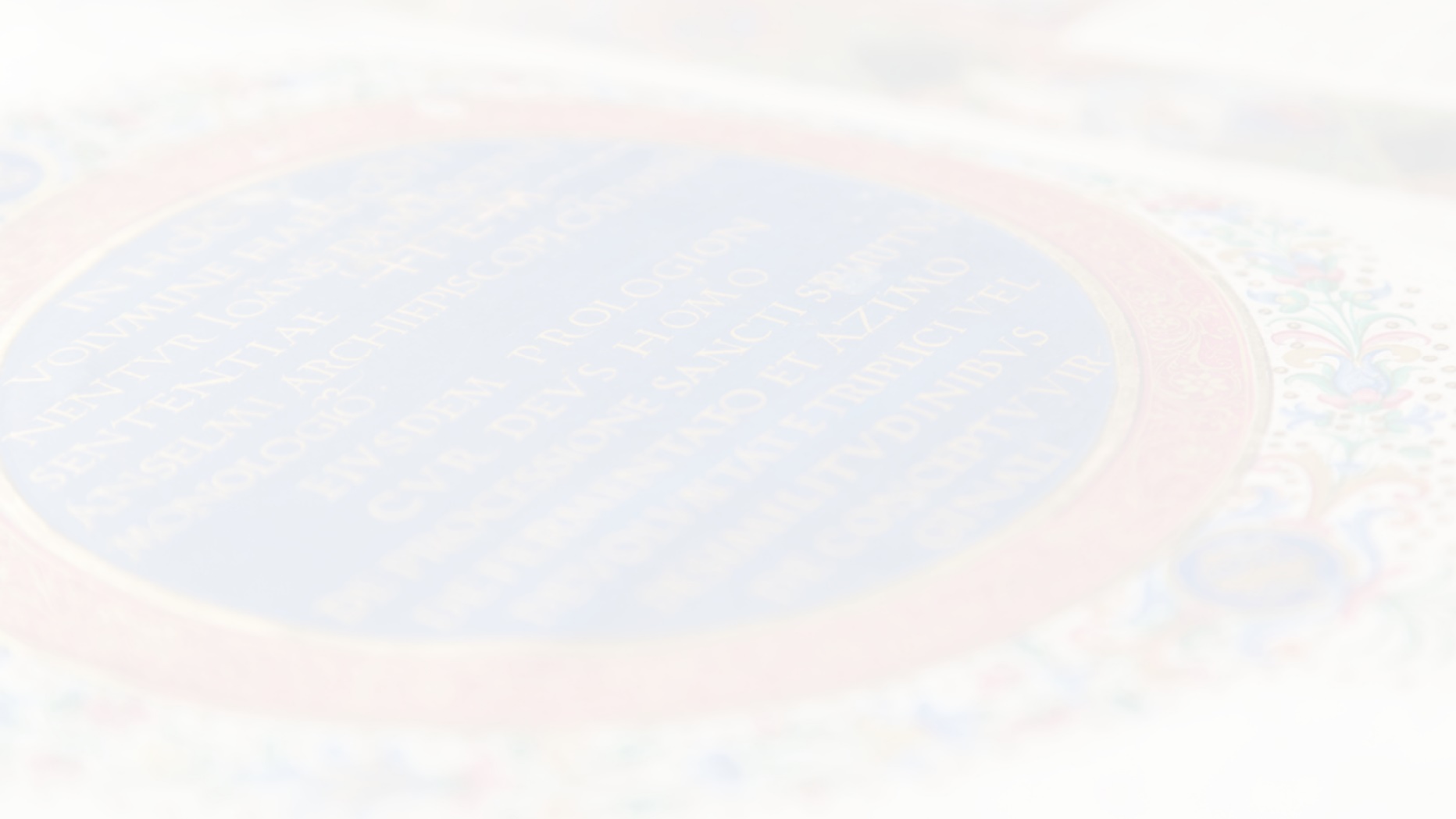 Szervezeti és személyi változások
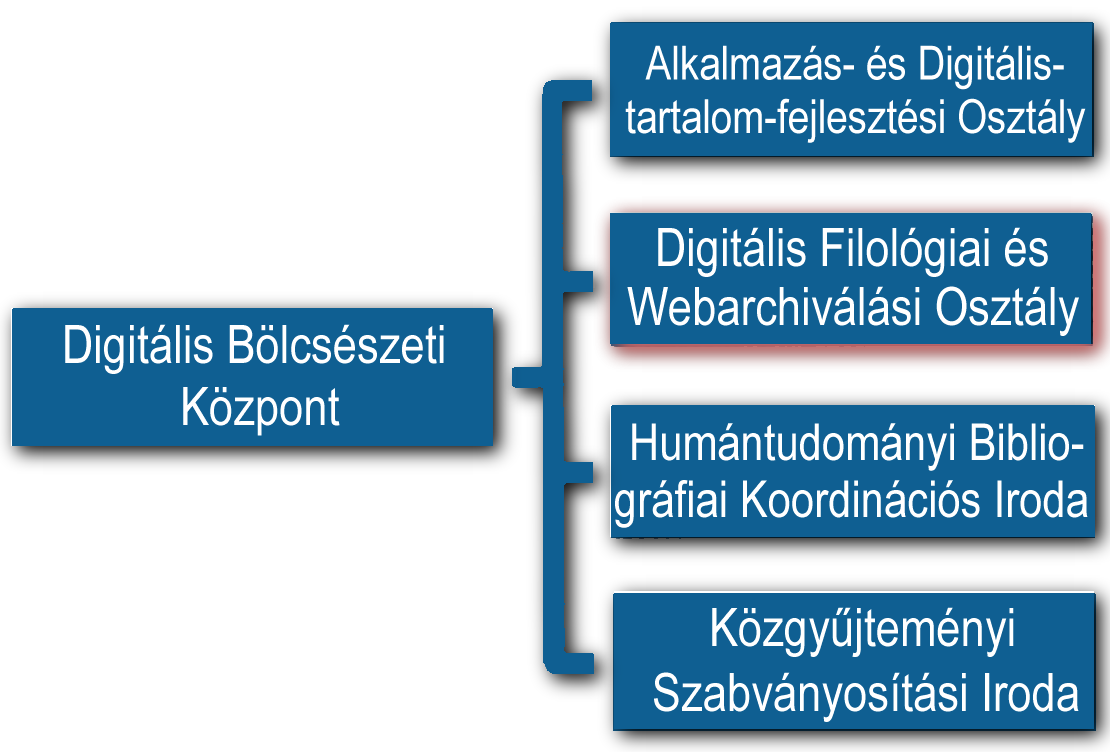 Webarchiválási Osztály↓ Digitális Filológiai és Webarchiválási Osztály
Vitéz Gábor rendszergazda ↓ Informatikai Üzemeltetési és Szolgáltatási Főosztály
Német Márton↓ Kalcsó Gyula
Feladatkörök és munkafolyamatok újratervezése
Szabályzatok írása (gyűjtőköri, webarchiválási, kutatási)
2
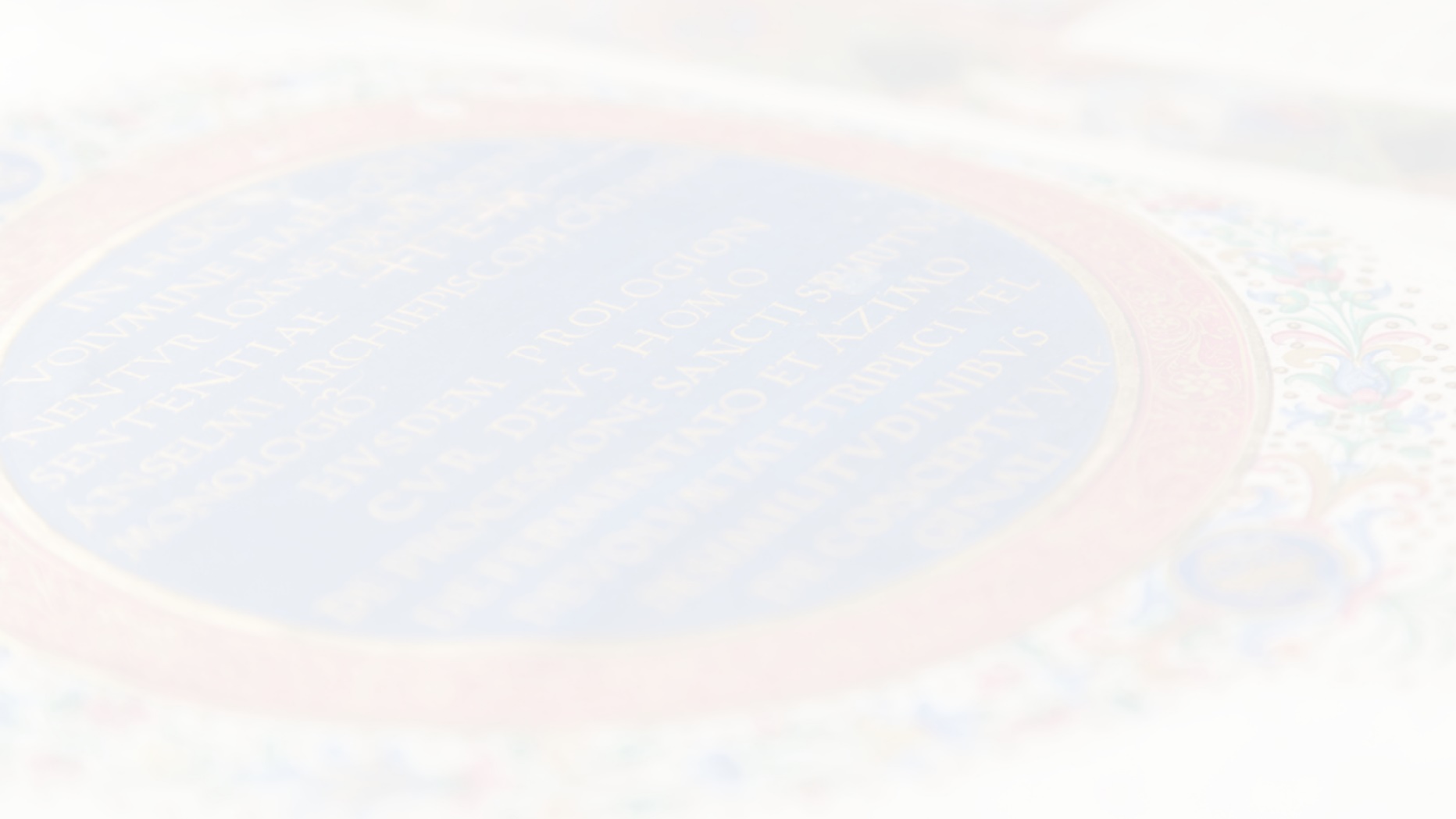 Archiválási munkák
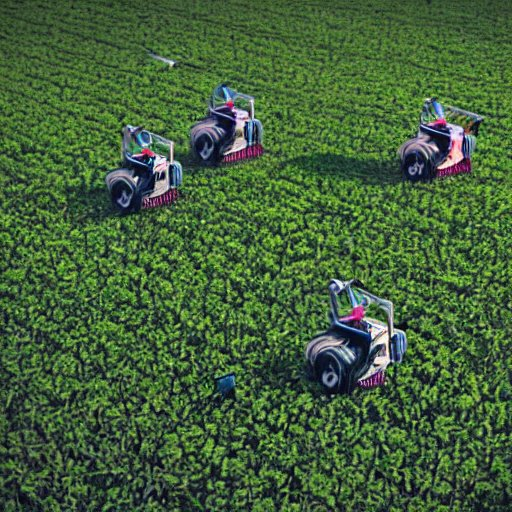 Webtér aratás:június 24. és július 20. között (a decemberi most fut)1,37 millió seed URL (tavaly: 450 ezer)Internet Archive .hu zone file + kigyűjtött .hu linkek3 ütem (tömeges, no robots, egyéb nem tömeges)3 szint mélység, összesen 18 nap futásidő174,3 millió letöltött URL (90,2 millió új/módosult) 8,9 terabájt lementett tartalom (6,1 terabájt új)
title metaadatok automatikus lekérése277 ezer esetben utólagos pótlás megkísérlése90 ezer „névtelen” webhely maradt gyűjtőkörön kívüli tételek kiszűrésenyilvános kereső URL és title alapján
A képet generálta: Stable Diffusion Online
3
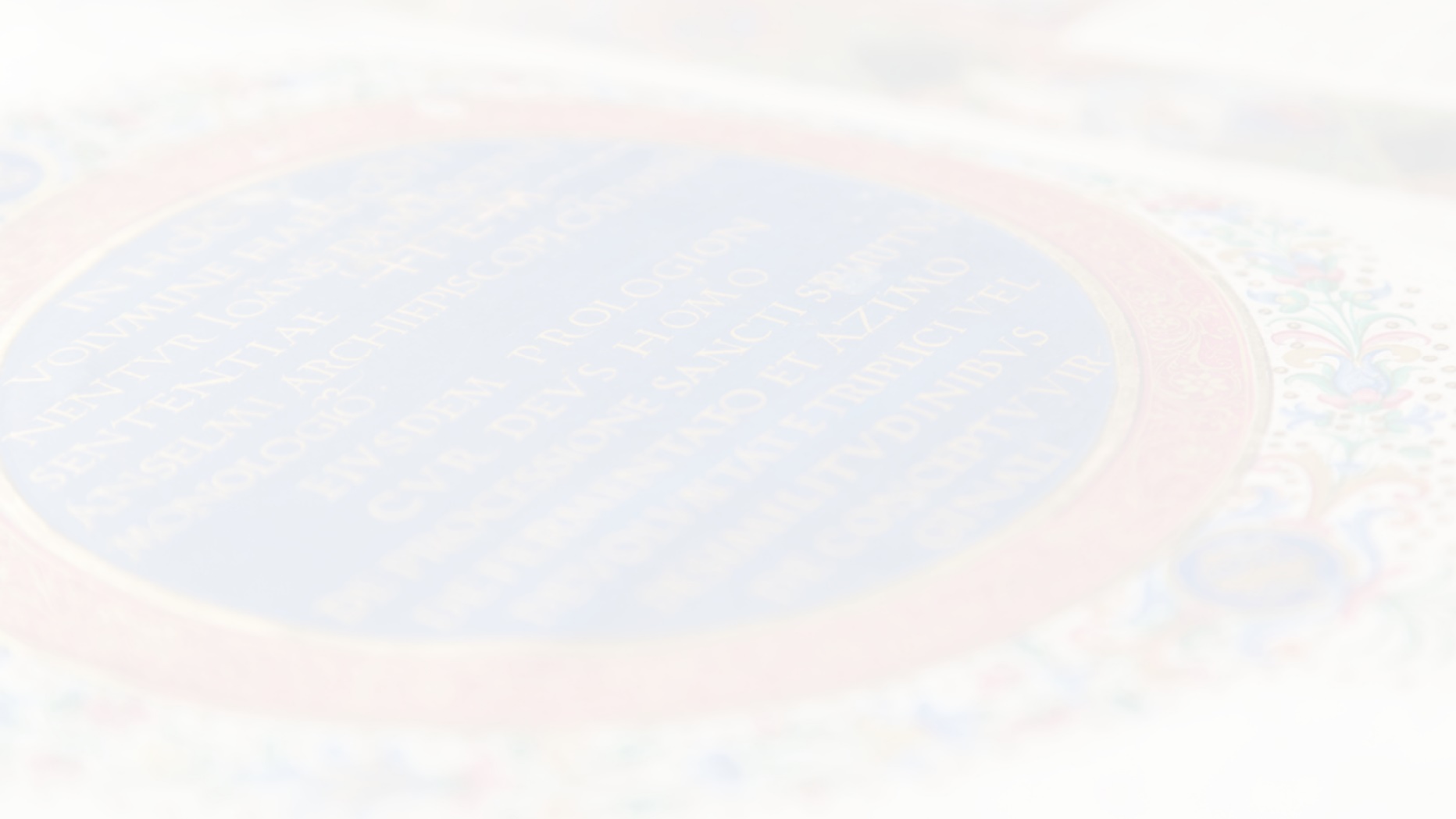 Aktuálisan nyilvántartott:
7056
Jelenleg aratott:
6793
EPA-ból 2018-ban átvett
1583
2018-ban felvett
779
2019-ben felvett
2249
2020-ban felvett
584
2021-ben felvett
1205
2022-ben eddig felvett
656
Az ELPERI részgyűjtemény megoszlása
Archiválási munkák
Tematikus és műfaji aratások:nagyjából negyedéves gyakorisággal (18 részgyűjtemény)a korábbi 3 helyett 5 szint mélységgel, nagyobb futásidővel 
új részgyűjtemények: – természet- és műszaki tudományok, szakterületek (1635 db)– bölcsészet- és társadalomtudományok, szakterületek (4217 db)– podkasztok (1314 db nyilvántartott weboldal, ebből    1298 db egyedi csatorna, hangfájlok is letöltve 1243-ról,   75 ezer fájl, 4,2 terabájt összméretben, adáscímmel együtt)  
elektronikus periodika: – 2021 végén jelentős bővítés (ISSN Portal, ISSN Iroda, EPA, stb.)– kiemelten sok új regionális és iskolai kiadvány

közösségi média:– több mint 300 intézmény és szervezet Facebook fiókjának mentése (február-március)– eseményekhez kapcsolódó Facebook, Instagram és Twitter fiókok/posztok archiválása
4
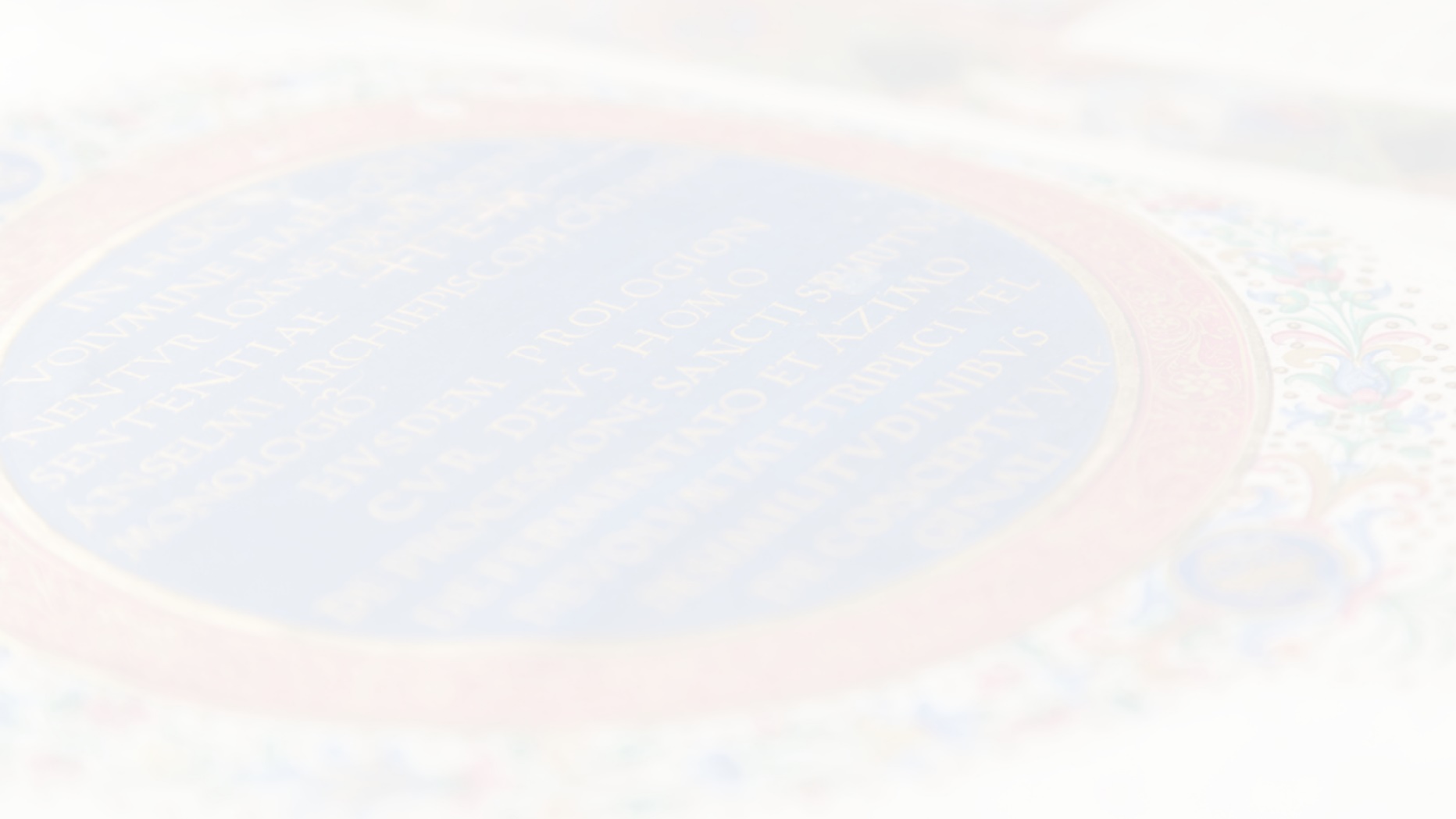 Archiválási munkák
Esemény alapú aratások:– a koronavírus járvány gyűjtemény címlista frissítése   és jelentős bővítése (328 forrás, 1012 seed URL)– a pekingi téli olimpia és a férfi kézilabda EB  – országgyűlési választások (közösségi média is) – az orosz–ukrán háborúval kapcsolatos hírek   (heti gyakorisággal 2022-02-21 óta, január elejéig   visszamenőleg, speciális SolrWayback keresővel)
  Regionális gyűjtemény: kárpátaljai webhelyek – címlista összeállítása március elején (már ismert címek,   .ua doménre mutató linkek, Wikidata, linkgyűjtemények,    Google és Bing keresések, crowdsourcing)– összesen 1467 webhely, ebből 738 Facebook oldal,    utóbbiak közt 59 a menekülteket segítő csoport– március 8-tól heti két, májustól egy aratás, kétféle mélységgel 

 Egyedi mentések (külső javaslatok és felajánlások, beadási csomagok, OSZK belső honlap)
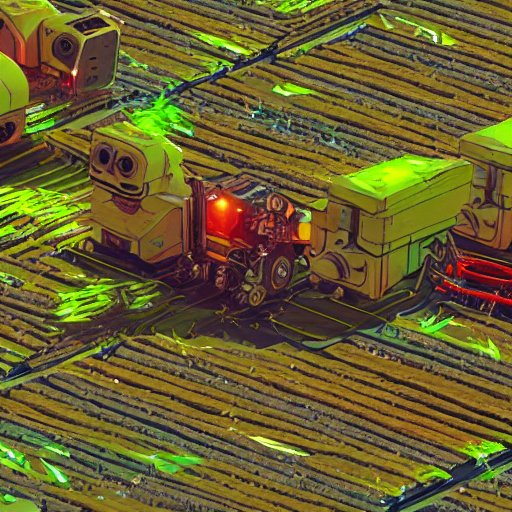 A képet generálta: Stable Diffusion Online
5
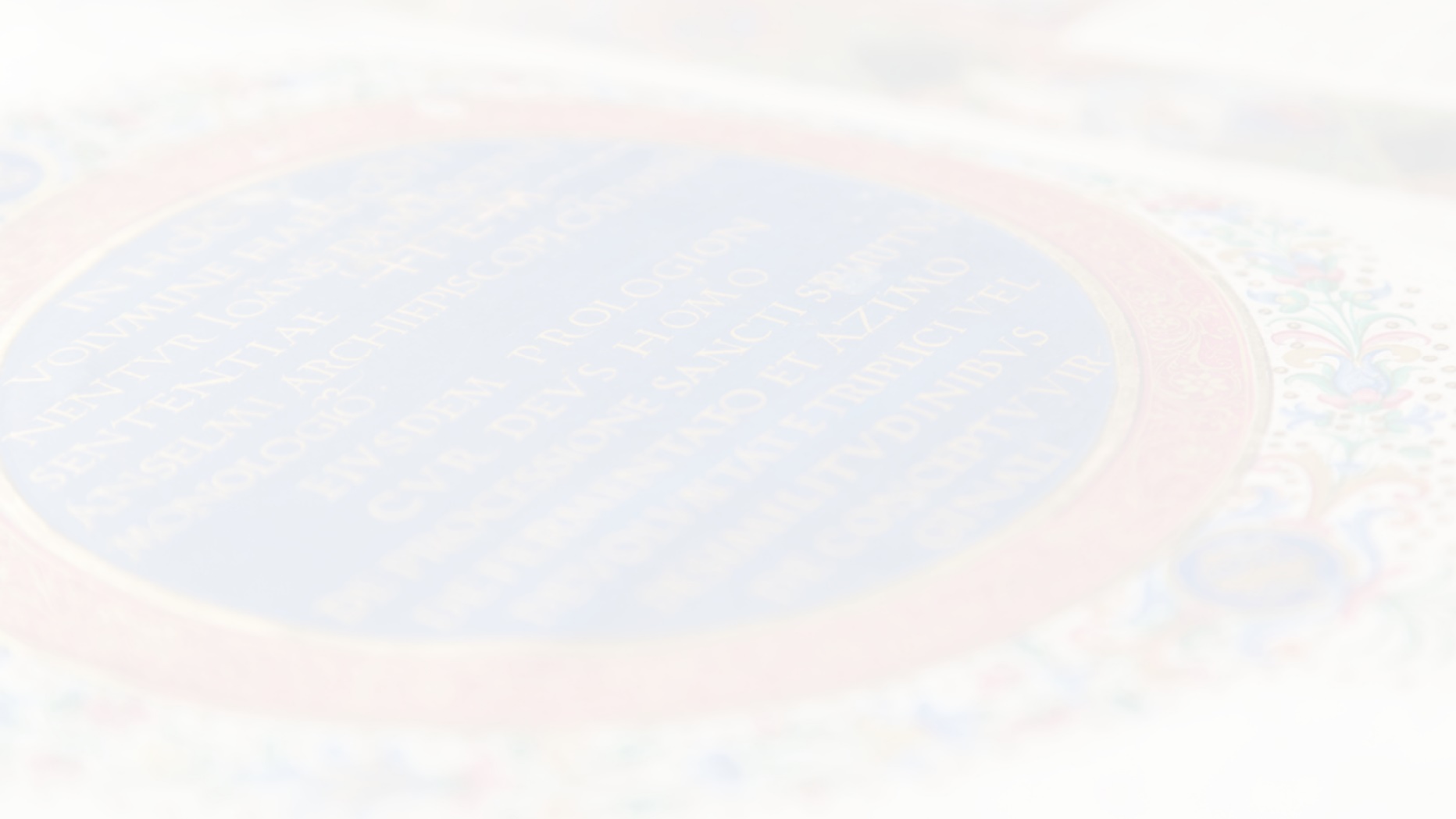 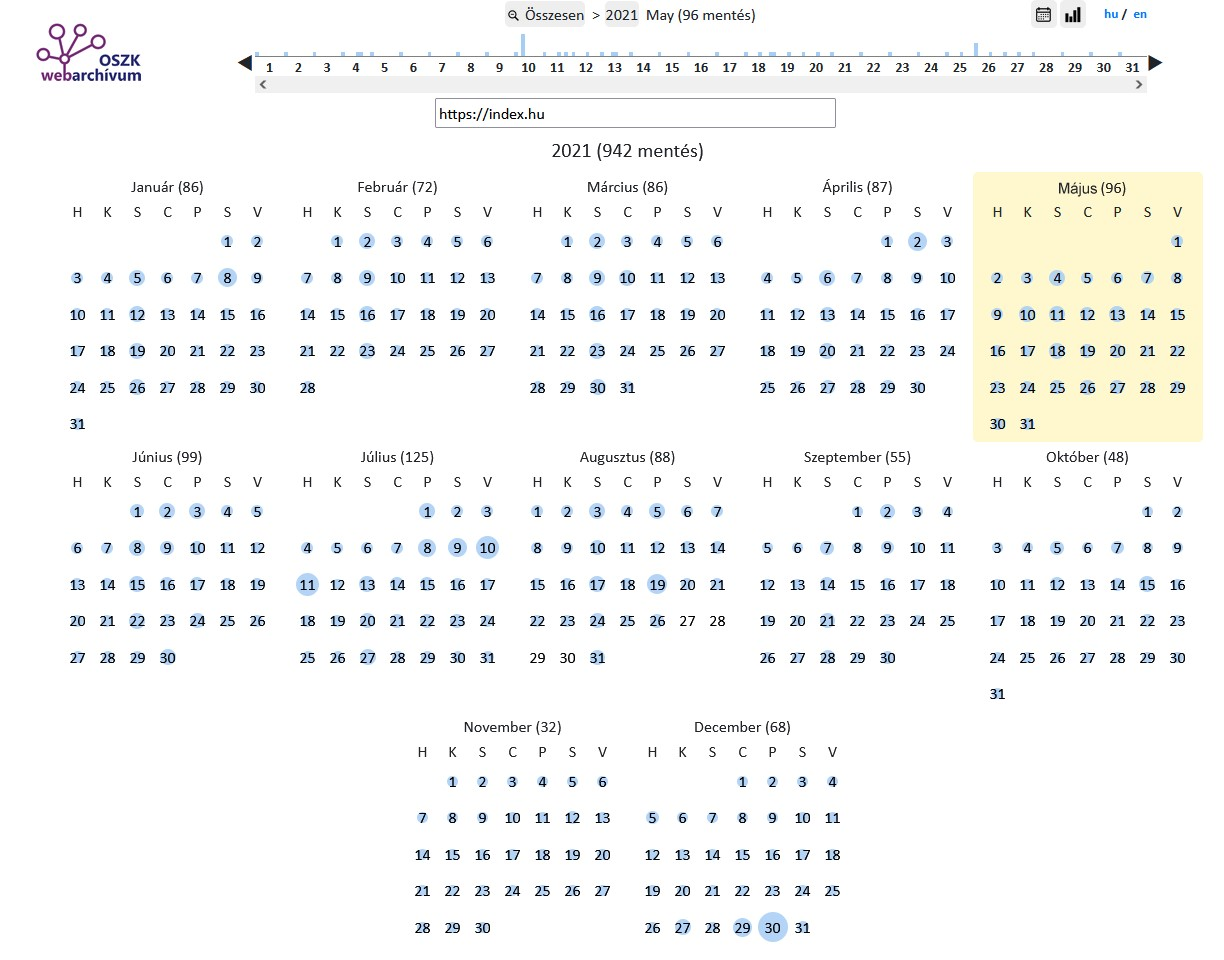 A PyWb megjelenítő új naptárnézete
Informatikai ügyek
Új szoftververziók:– Web Curator Tool 3.0 (átállási problémák)– PyWb 2.6 (magyarítás, naptárnézet, hozzáférés/embargó)– SolrWayback 4.3 (az új verziók első tesztelői közt)
 Tesztek: – új virtuális tesztgép (Ubuntu, bővíthető memória és tárhely)– Conifer (Windows 11-en futó Linux alatt jobban működött)– Browsertrix Crawler és Cloud (felhőben is teszteltük)– különféle podkaszt letöltő és konvertáló programok– Voice Notebook (podkasztok szöveggé alakításához)– Kubernetes platform (elhalasztva)– „Crawlerek és scraperek” cikk a 3K-ban (2021-es tesztek)– WET (nyers szöveg) és WAT (metaadat) fájlok generálása 

 Zárt archívumhoz való hozzáférés:– július 1-től az általános olvasóteremben, jelenleg a felújított déli olvasóteremben levő 4 dedikált gépről
 Internet Archive .hu domén kereső:– január–április, magyarított felület és súgó, API, 1,3 milliárd URL-ről 1996 óta letöltött fájlok teljes szövege
6
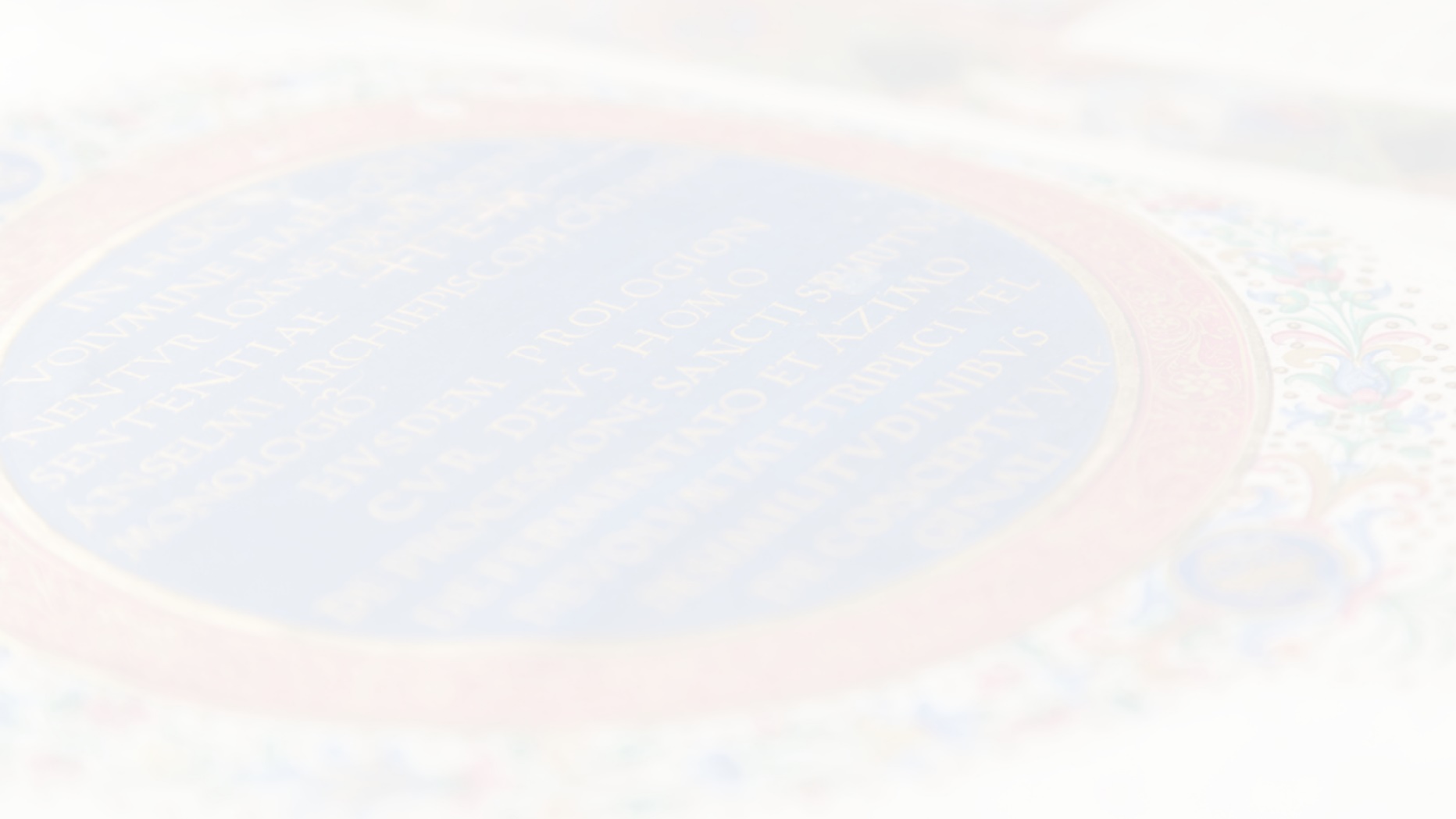 Rendezvények
IIPC események:– május: General Assembly & Web Archiving Conference   (online részvétel a munkacsoportok ülésein, a fórumokon  és a konferencián, előadás az ukrajnai hírek vizualizációjáról)– 2-3 havonta: webináriumok és „members update” beszámolók
 Egyéb rendezvények: – november: OSZK belső intézményi workshop, Budapest – november: DH_Budapest_2022 & DARIAH Days, Budapest  – október: Information Interactions 2022, Pozsony– október: WARCnet projekt zárórendezvény, Aarhus– október: Mutual Learning Workshop for Improving Cultural    Heritage Bibliographical Data, Prága– szeptember: Kutatók Éjszakája, Budapest– június: WARCnet találkozó, London– május: BOBCATSSS 2022, Debrecen– május: Bács-Kiskun megyei városi és községi könyvtárosok    szakmai továbbképzése, Kecskemét– április: Networkshop 2022, Debrecen
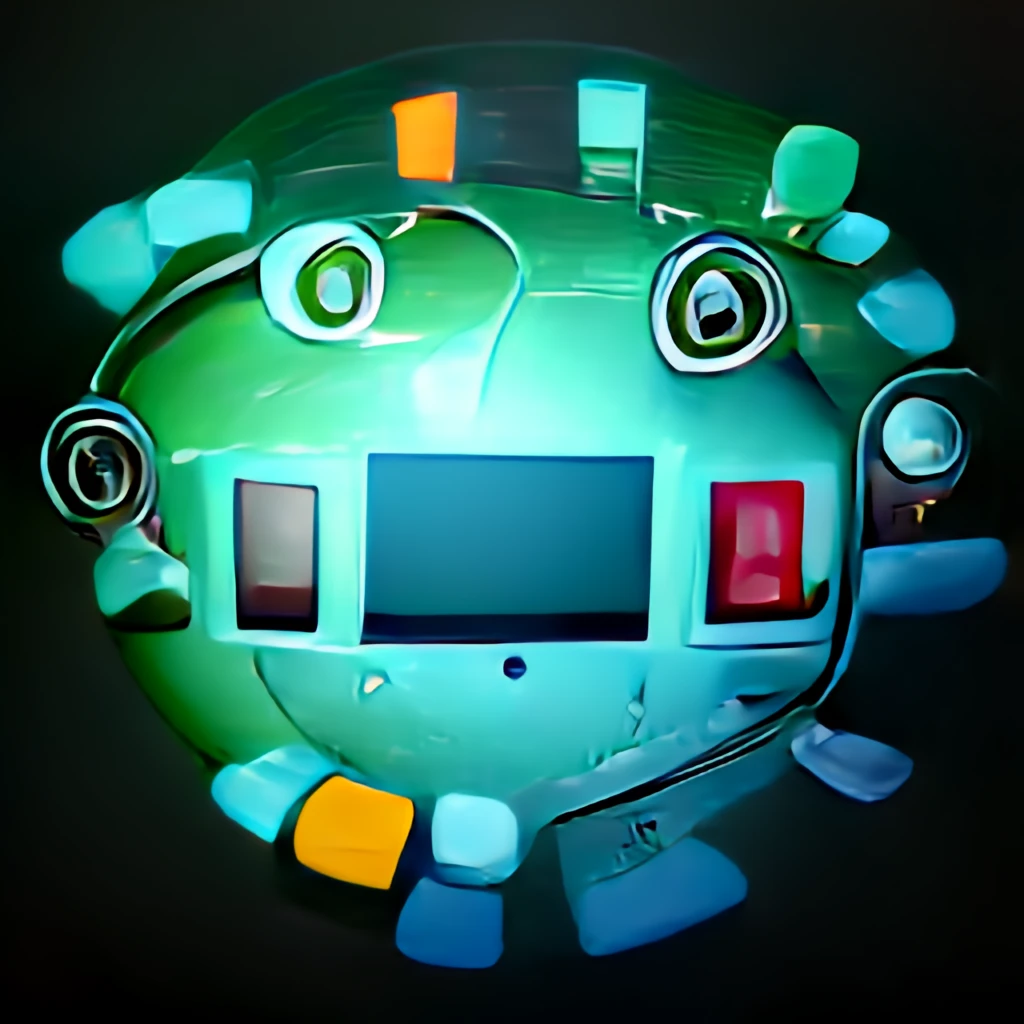 A képet generálta: Craiyon (formerly DALL-E mini)
7
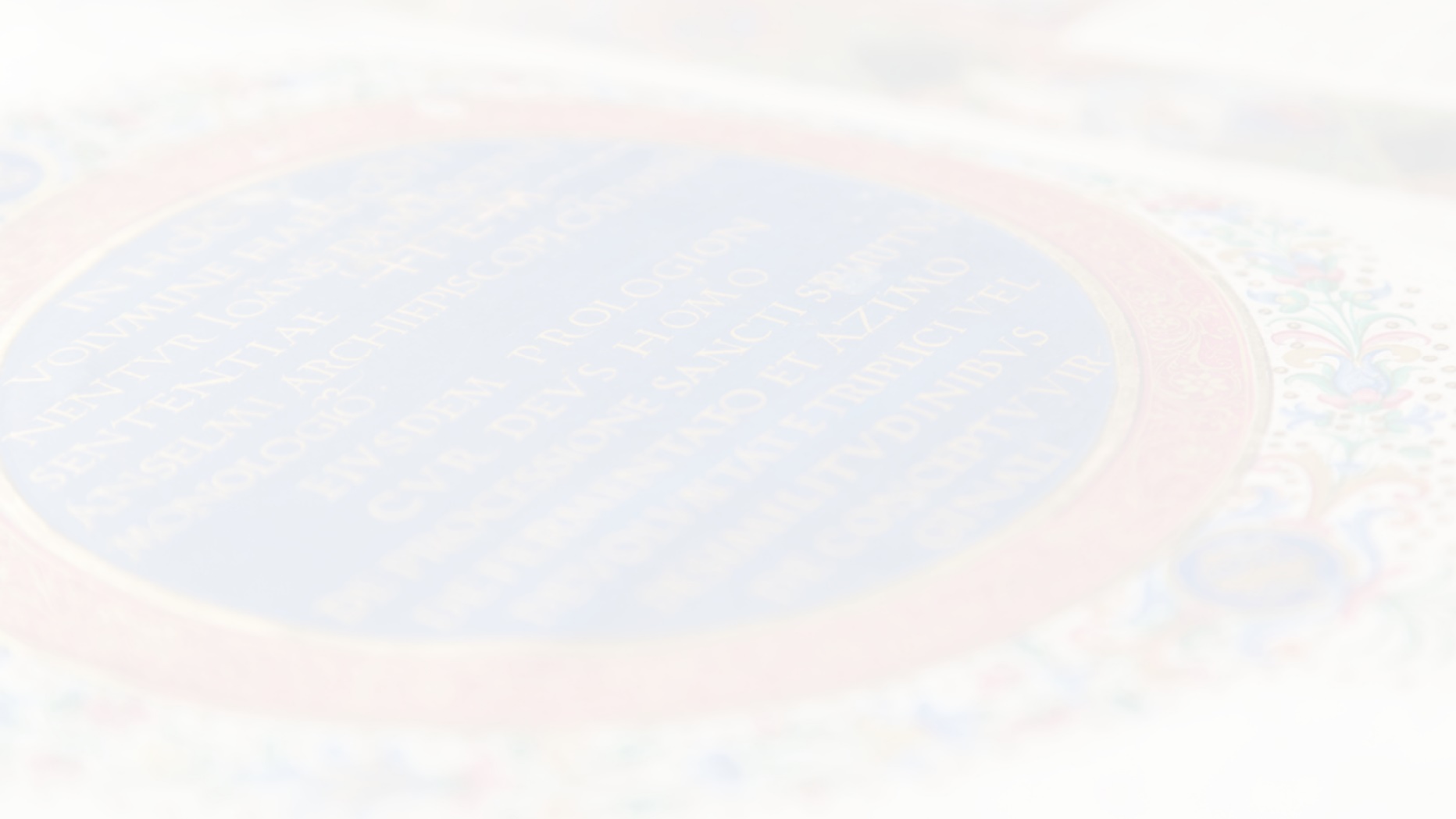 Ismeretterjesztés
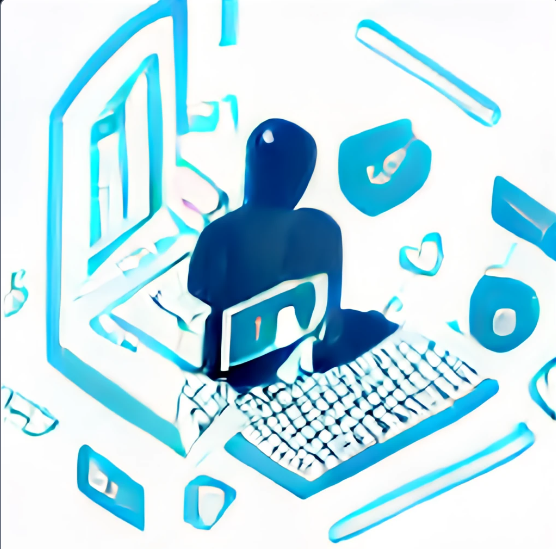 alkalmi bemutatók (a „Könyvtár, ami összeköt” program  résztvevőinek, az MKE Helyismereti Könyvtárosok  Szervezetének taggyűlésén)
 megbeszélések és tájékoztatások (tartalomgazdák,   felhasználók, kutatók, potenciális partnerek)
 rádióinterjúk (a kárpátaljai weboldalak archiválása kapcsán)
 interjú, beszámolók és hírek az OSZK YouTube csatornáján,  közösségi média oldalain és blogjában
 tanfolyam márciusban (az őszi elmaradt)
 publikációk (megjelenés alatt maradtak)
 a WARCnet tanulmánykötetbe két témajavaslat (ukrajnai hírek  elemzése, a webarchiválás és a felsőoktatás kapcsolata)
 havi hírösszefoglalók a MIA-L listán és a honlapunkon
A képet generálta: Craiyon (formerly DALL-E mini)
8
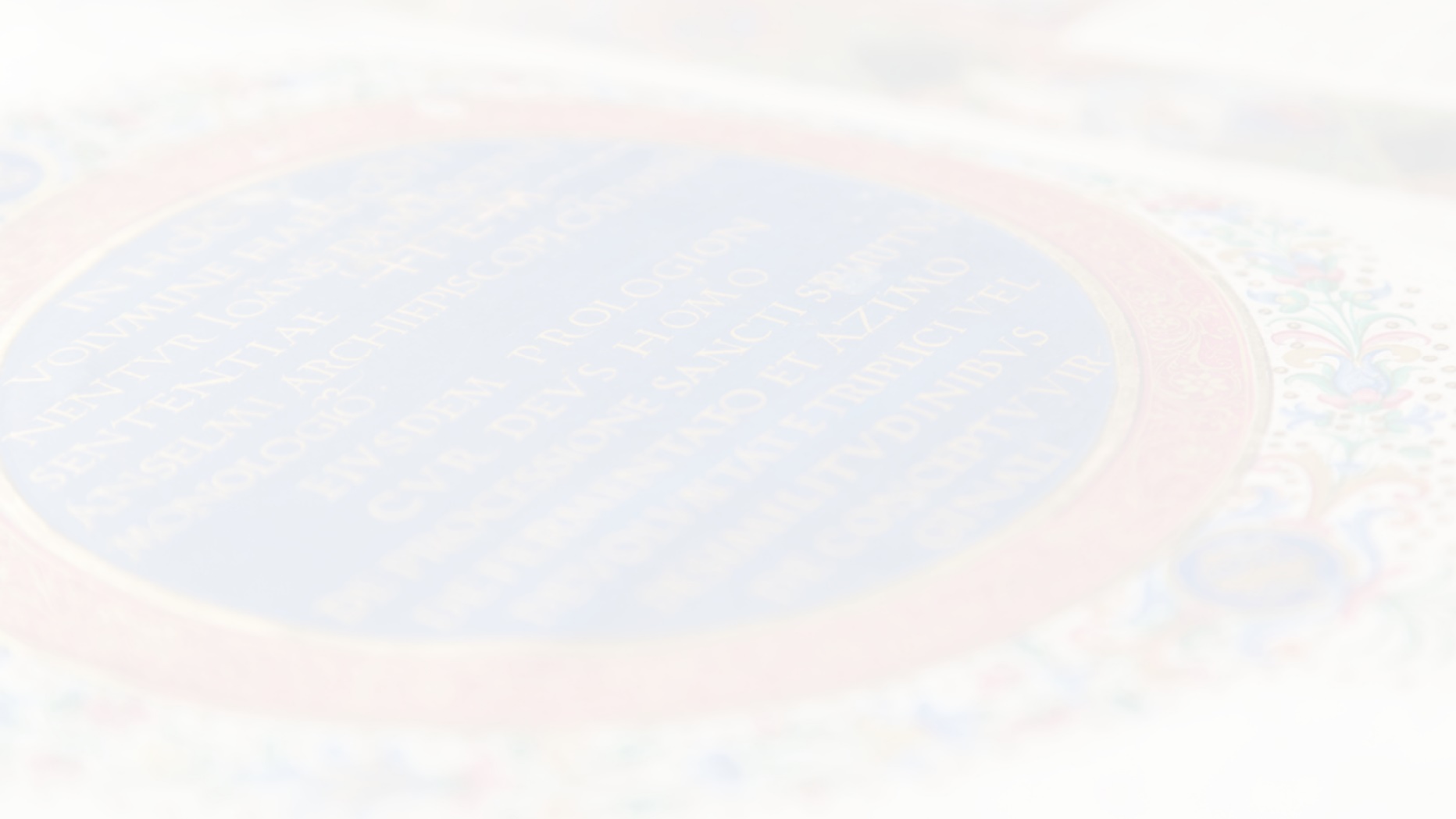 Kapcsolatok, együttműködések
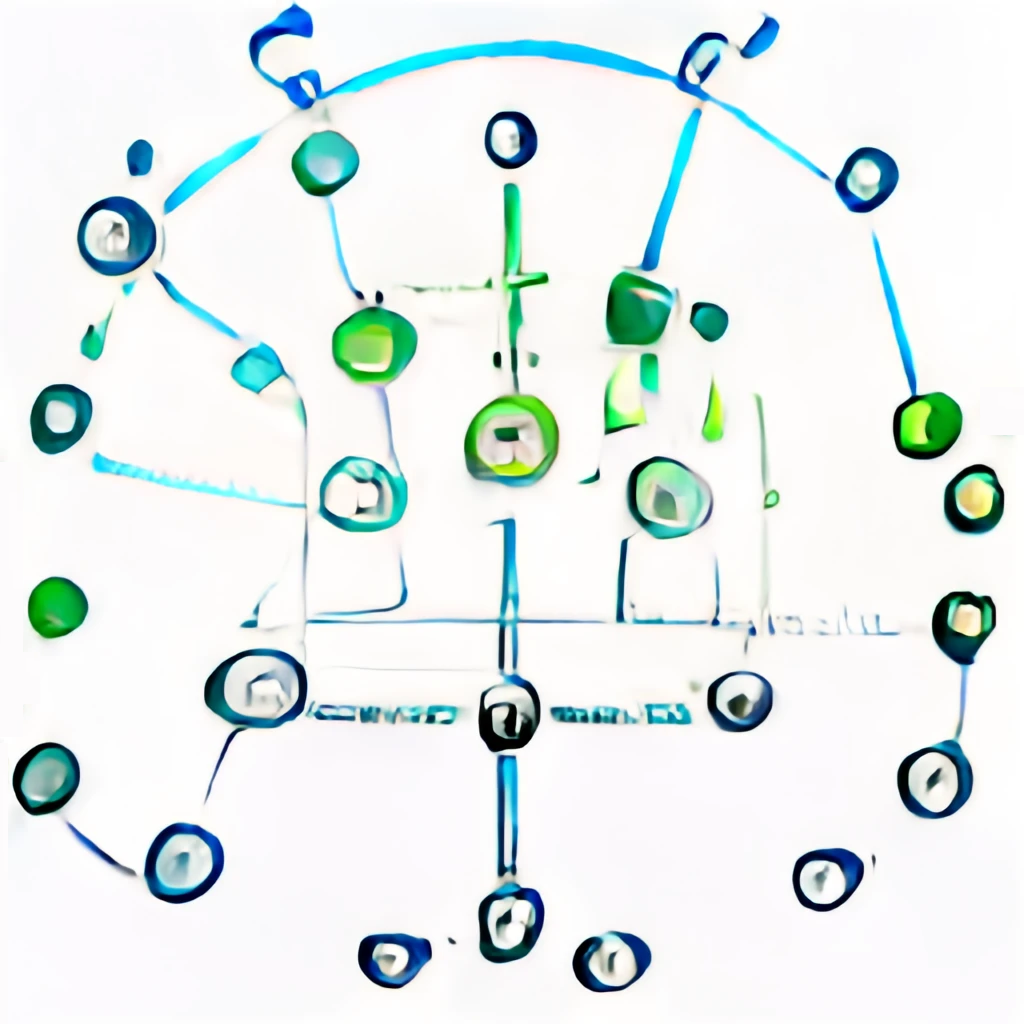 felhasználási szerződések megújítása (70 jogtulajdonos  94 webhelye, kaptunk 6 új engedélyt is, 9-en nem válaszoltak)
 segítségnyújtás hazai és külföldi egyetemi hallgatóknak és   kutatóknak (interjúk, kérdőívek kitöltése, adatszolgáltatás)
 magyar webcímek és metaadatok beküldése az IIPC  speciális gyűjteményeihez (téli olimpia, orosz-ukrán háború)
 közösségi szolgálatra jelentkező diák foglalkoztatása
 megbeszélések a szerződéskötések előkészítése céljából  a webarchiválásban együttműködni szándékozó megyei  hatókörű könyvtárakkal és néhány egyetemi könyvtárral is
 konzultáció és segítségnyújtás helyi projektekhez (Aranybulla-  emlékév archívum, Karikó Katalin gyűjtemény)
A képet generálta: Craiyon (formerly DALL-E mini)
9
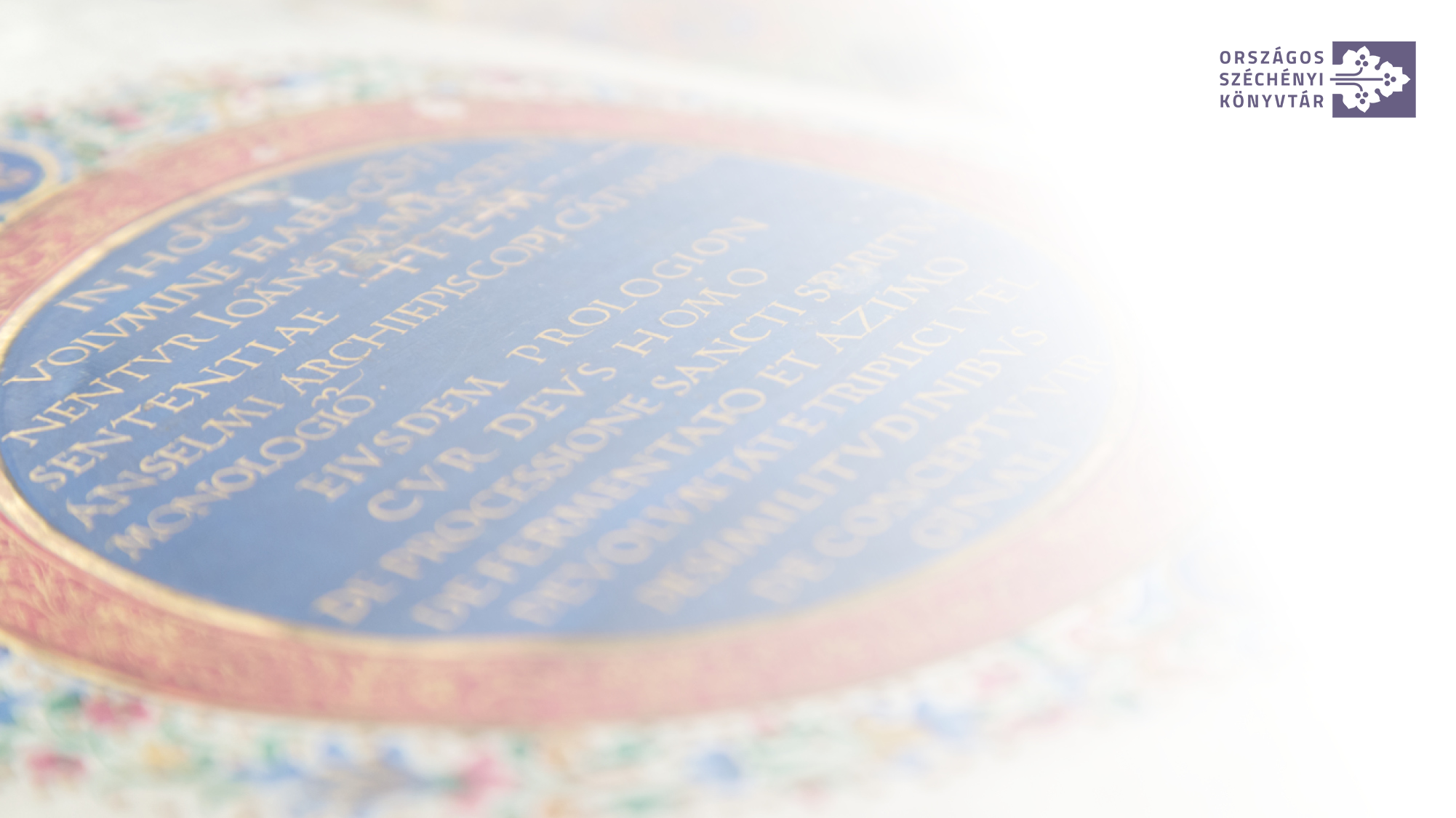 Köszönöm a figyelmet!
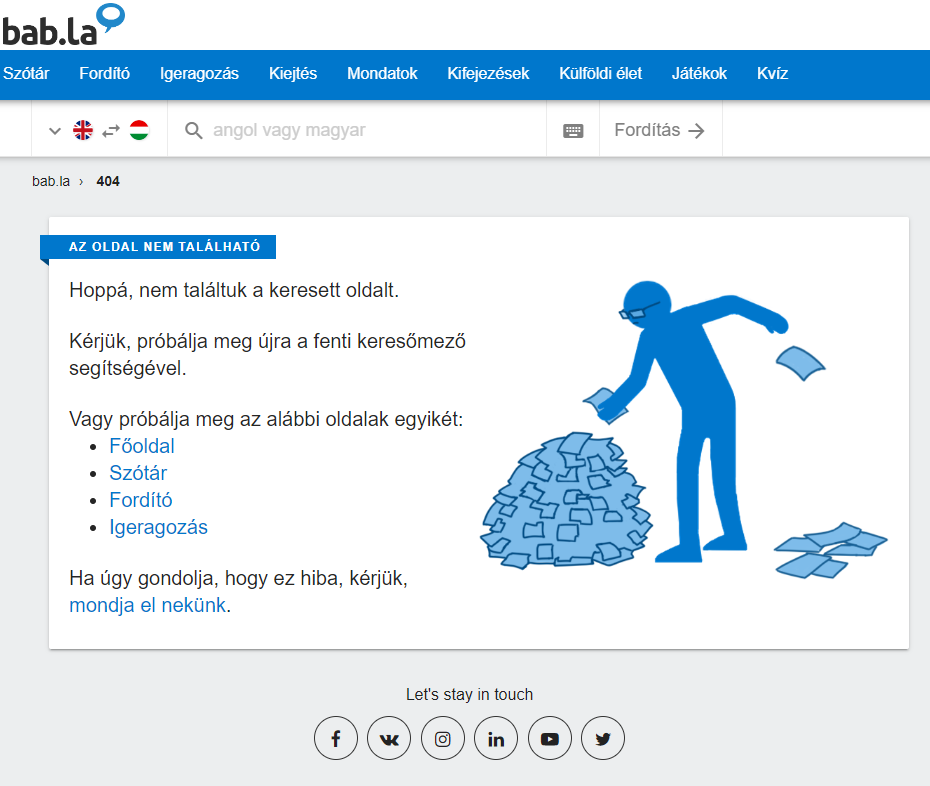 A 404-es hibaüzenet forrása: https://hu.bab.la